資料１
（改訂案）大阪府相談支援専門員人材育成ビジョン
令和４年３月
令和元年度大阪府障がい者自立支援協議会ケアマネジメント推進部会
1
【目次】
１．相談支援専門員を取り巻く現状と課題			・・・・・・・・・・・・・　　３
２．相談支援専門員の効果的な人材育成のために　　　　　	・・・・・・・・・・・・・　　４
３．相談支援専門員人材育成ビジョン策定の目的　 　　　　	・・・・・・・・・・・・・　　５
４．求められる相談支援専門員像		　　　　　　　　　 	・・・・・・・・・・・・・　　６
５．相談支援専門員として大切にしたいこと	　　    	　　　　　　・・・・・・・・・・・・・　　７
６．相談支援専門員に求められる力			　　    	・・・・・・・・・・・・・　　８
７．相談支援専門員の養成・資質向上のための基盤　　　　　　　　　 ・・・・・・・・・・・・・　 11
８．主任相談支援専門員の機能と役割          　　　　　　　　  　　　 ・・・・・・・・・・・・・　 12
９．大阪府における主任相談支援専門員の活動イメージ　　　 　 　　 ・・・・・・・・・・・・・　 13
（参考１）相談支援専門員の人材育成に係る３つの構成要素　　　・・・・・・・・・・・・・　 14
（参考２）大阪府における相談支援専門員育成の研修体系  	・・・・・・・・・・・・・　 15
2
８．大阪府における主任相談支援専門員の機能と役割
支援困難ケースへの高度な相談支援や相談業務のマネジメントに加え、どの機関に属するかに関わらず、
全ての主任相談支援専門員に共通して以下の機能と役割が求められています。
人材育成（研修・実習・実地教育）
地域づくり
相談支援体制強化の推進（権利擁護の推進を含む)
運営管理機能
（利用者中心の中立公正な業務指針の確立）
上記の機能と役割を踏まえ、特に「地域づくり」と「人材育成」について、以下の役割を担っていただくことが求められています。（下線部は主任研修受講の要件です。）
※◎は強く推進していくことが求められる役割
12
９．大阪府における主任相談支援専門員の活動イメージ
主任相談支援専門員の連携
地域課題の集積
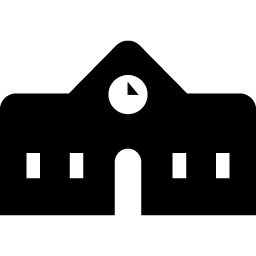 地域づくり
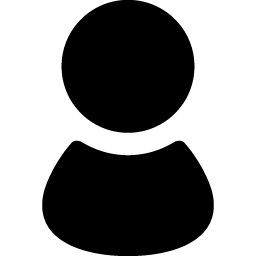 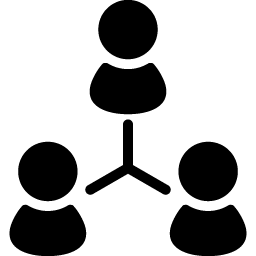 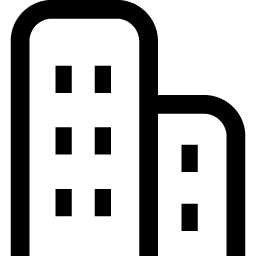 実地教育
（OJT）
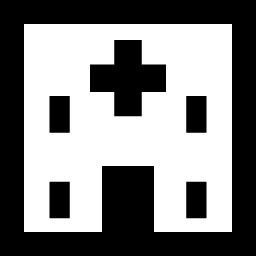 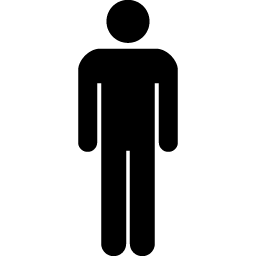 ＯＪＴ
多職種協働
主任連絡会
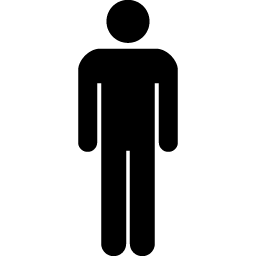 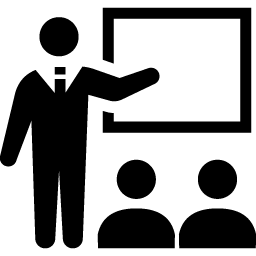 医療・福祉・教育等との連携
情報共有・意見交換
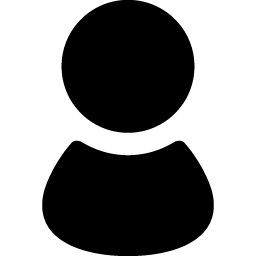 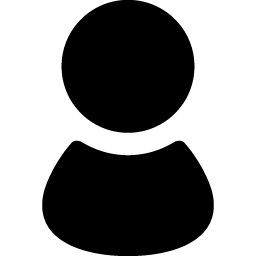 主任相談支援専門員
（指定特定相談支援
事業所）
主任相談支援専門員
（基幹相談支援センター）
研修会
勉強会
事例検討
初任者研修
現任研修の
実習受入れ
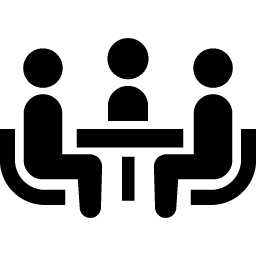 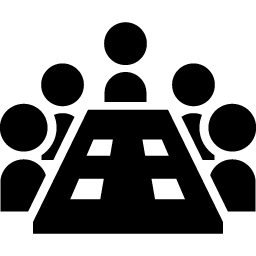 人材育成
事業所連絡会等
養成
連携・協働
自立支援協議会
（相談支援部会）
人材
育成
個別課題の集積・地域診断の実施
地域課題の抽出
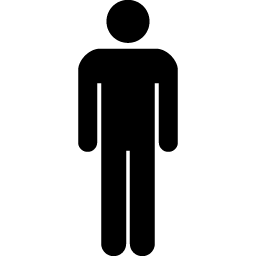 運営・地域課題解決のための施策の検討・提案
主任相談支援専門員
（委託相談支援事業所）
市町村（地域自立支援協議会）
大阪府
フォローアップ連絡会等の情報提供及び
意見交換の場の提供
市町村への主任相談支援専門員配置の働きかけ
（好事例紹介等）
主任相談支援専門員養成研修の実施
相談支援体制の構築
（3層構造に対する適切かつ計画的な
主任相談支援専門員の配置）
自立支援協議会における
主任相談支援専門員の
位置づけの明確化
13